The PE Curriculum @ ABBEYS PRIMARY
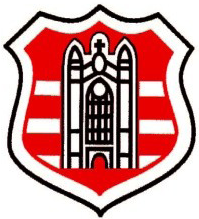 AIM, ASPIRE, ACHIEVE
PE Road Map
Invasion
Gym Invasion
Net wall
Indoor fitness
Dance
Starting in Year 1
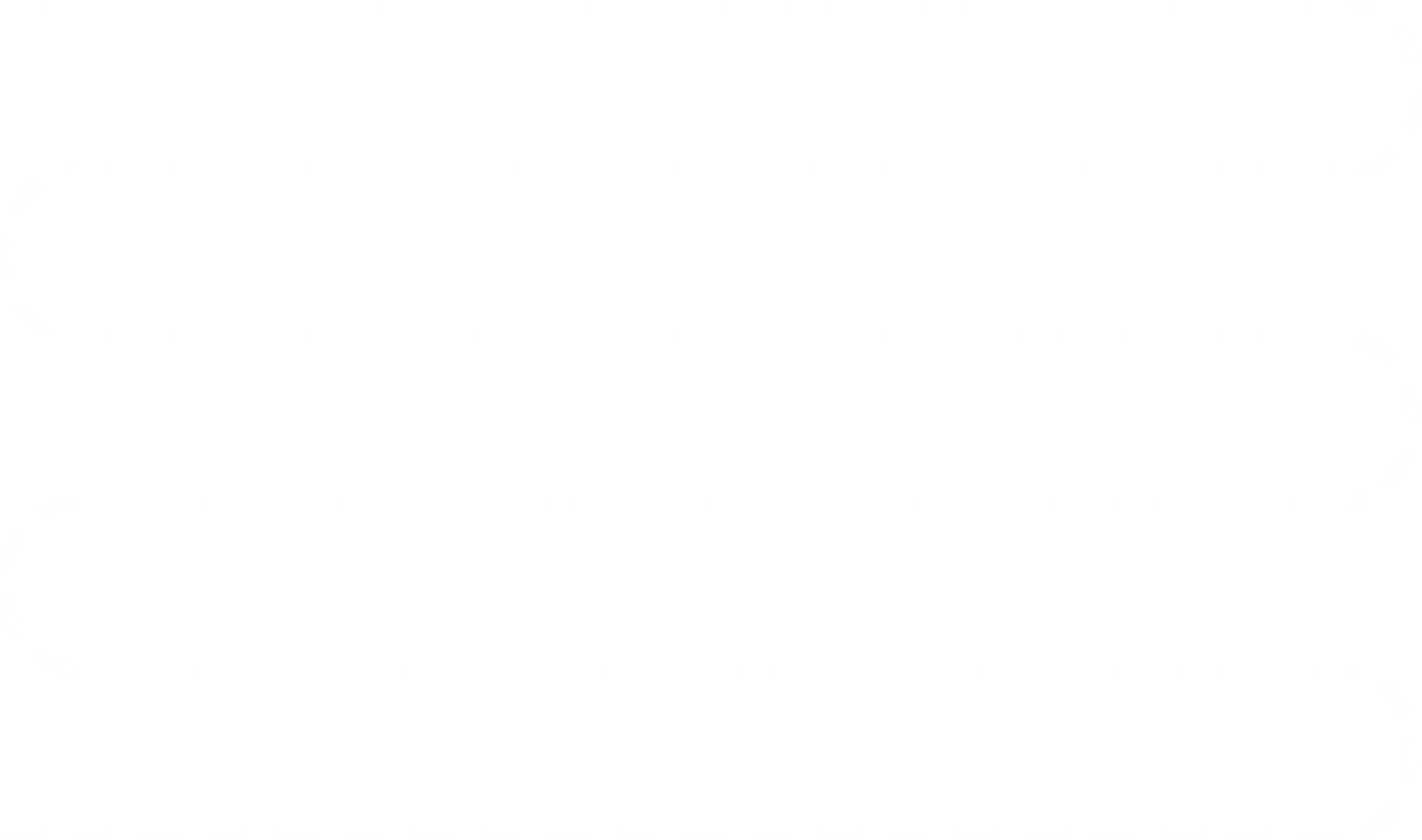 Strikers
Competitive races- Sports day
Athletics
KS1QAA
Gym
Fitness
Netball
Handball
Dance
Fitness
Swimming
QAA  Explorers
Hockey
Competitive sports
Athletics
Striking and Fielding
Badminton
Netball
Dance
Gyn
Indoor Fitness
KS3 PE
Athletics
Rounders
Competitive sports
QAA